Шляхи  розвитку  відчуття, сприйняття, спостереження, мислення, уваги, пам’ять
ММО вчителів географії
керівник
Матвіюк Наталія Дмитрівна
Відчуття – це пізнавальний психічний процес відображення в мозку людини окремих властивостей предметів і явищ,  орієнтування живого організму в довкіллі.
Розвиток в учнів відчуття у процесі навчання передбачає:

вибір змісту, методів і засобів навчання з урахуванням вікових та індивідуальних особливостей;

урахування в процесі навчання видів відчуттів (зорових, слухових, нюхових, відчуття рівноваги та руху, дотикові);

добір дидактичного матеріалу з метою задіяння  різних аналізаторів учнів у процесі розвитку відчуттів.
Вправи на розвиток відчуття
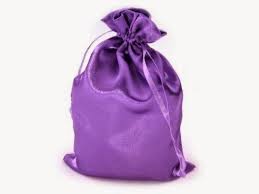 “ Чудовий мішечок ”
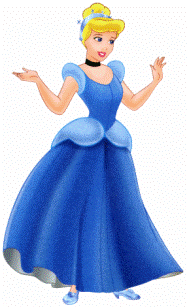 “ Попелюшка ”
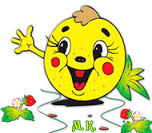 “ Передача почуття ”
Сприйняття - це сприймання предметів і явищ у просторі, русі, часі.
Розвиток сприйняття у процесі навчання передбачає:
раціональний вибір змісту, форм, методів і засобів розвитку у учнів сприйняття з урахуванням вікових та індивідуальних особливостей;

формування в учнів цілеспрямованого сприйняття предметів і явищ їх порівняння;

визначення змісту навчального матеріалу, формування в учнів інтересу  до навколишнього світу, навчального предмета, теми, що вивчається;
Вправи на розвиток сприйняття
“ Слухання звуків ”
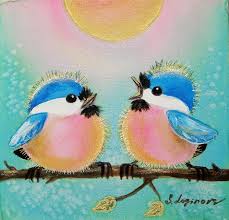 “ Що ти почув ”
“ Запам’ятай  слова”
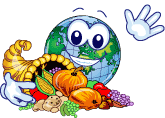 Спостережливість — метод наукового дослідження, що полягає в активному, систематичному, цілеспрямованому, планомірному, і навмисному сприйнятті об'єкта, в ході якого отримується знання про зовнішні сторони, властивості і відносини досліджуваного об'єкта
Розвиток спостережливості на уроці передбачає:
формування в учнів умінь і навичок спостерігати предмети і явища, порівнювати їх і розрізняти;

проведення спостереження за природою, природними явищами;

вибір  і  характеристика  об’єкта спостереження, узагальнення , систематизація.
Методи спостереження
Спостереження за погодою
Екскурсії по місцевих
краєвидах
Спостереження за процесами та явищами природи
Спостереження за господарською
діяльністю людини та її наслідки
Метеорологічні,астрономічні,
математичні спостереження
Увага - це особлива форма психічної діяльності, яка виявляється в спрямованості та зосередженості свідомості на значимих для особистості предметах, явищах навколишньої дійсності або власних переживаннях
Увага - "... Увага це саме ті двері, через які проходить все, що тільки входить в душу людини із зовнішнього світу".К. Д. Ушинський
Розвиток уваги учнів у процесі навчання передбачає:

раціональне використання способів і засобів тренування зовнішнього  прояву уваги учнів;

цілеспрямоване формування в учнів основних якостей уваги 
( зосередженість, стійкість, обсяг, розподіл, перемикання);

реалізацію чинників виховного характеру, що сприяють розвитку уваги ( організованість, дисциплінованість, самостійність).
Вправи на розвиток уваги
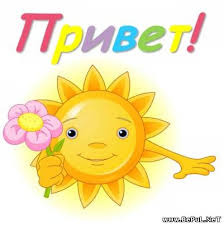 “ Хто уважніший ”
“ Хор ”
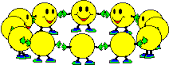 “ Розпізнай об’єкти  ”
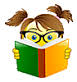 “ Так чи ні ”
Пам’ять - це психічний процес відображення досвіду людини шляхом засвоєння, збереження та подальшого відтворення обставин її життя та діяльності
Розвиток пам’яті учнів передбачає:
реалізацію прийомів організації навчально – пізнавальної діяльності школярів, які сприяють запам’ятовуванню, збереженню в пам’яті вивченого матеріалу, відтворенню інформації;
вироблення в учнів раціональних прийомів запам’ятовування та тренування пам’яті;
урахування в процесі навчання об’єктивної якості пам’яті людини – здатності забувати.
Вправи на розвиток пам’яті
Вправа “Снігова куля”
Вправа “Здогадайся, що це?”
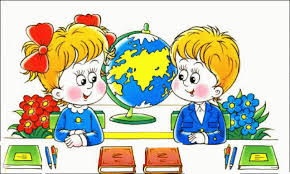 Вправа “Запам’ятай і замалюй”
Вправа “Магазин”
Вправа “Знайди відмінності”
Мислення - це процес опосередкованого й узагальненого відображення у мозку людини предметів об'єктивної дійсності в їх істотних властивостях, зв'язках і відношеннях.
Розвиток мислення учнів у процесі навчання передбачає:
раціональність вибору та використання способів формування в учнів розумових операцій (порівняння, аналіз, синтез, узагальнення);
розвиток усного та писемного мовлення учнів як засобу мислення й спілкування;
реалізація способів і засобів розвитку предметно – дійового, наочно – образного й абстрактного мислення.
Вправи на розвиток мислення
Гра “Що підходить”,
“Хто більше”
Гра “У кого більше доказів”
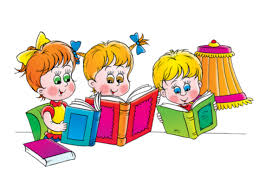 Встав букви і
вилучи зайве слово
Гра “Ланцюжок”
Гра “Пошук сильного”
Емоційно – вольова сфера
Розвиток в процесі навчання передбачає:
забезпечення умов у процесі навчання для гарного настрою учнів;
формування волі й умінь долати перешкоди;
розвиток самостійності, рішучості, наполегливості, витримки, мужності, сміливості;
урахування вчителем у процесі 
навчання взаємодії позитивних і
 негативних емоцій.
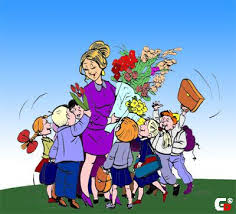 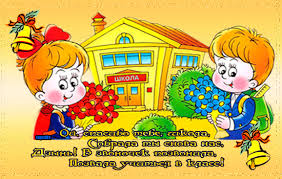 Хто намагається розібратися в хорошому й поганому на своїх уроках, у своїх стосунках з вихованцями, той вже досягнув половини успіху. В.О. Сухомлинський
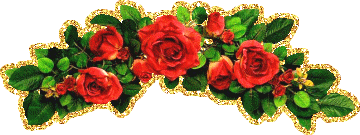